Chopin
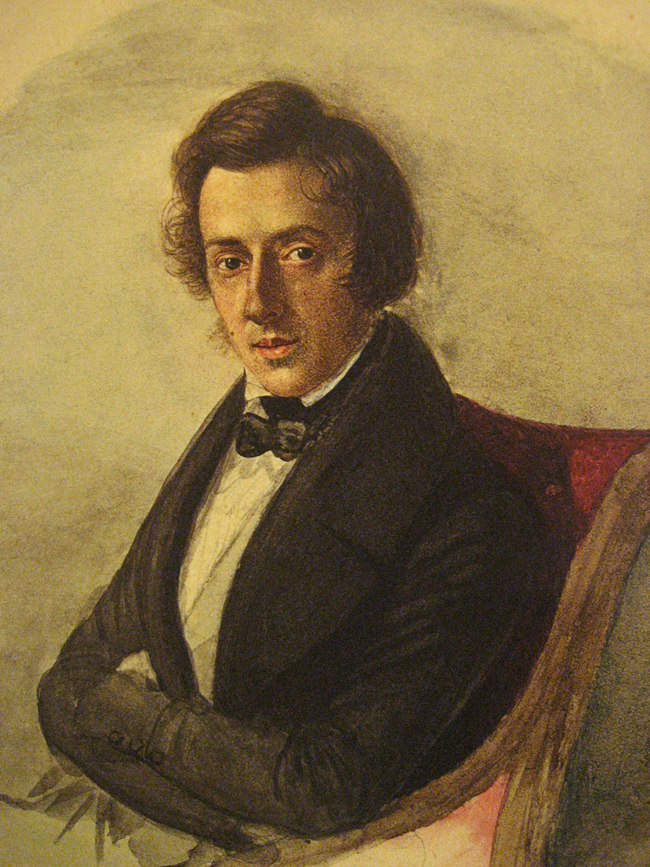 Wszystko, co powinieneś wiedzieć o Fryderyku Chopinie!
https://www.youtube.com/watch?v=myD-LXvDJ6I&t=215s
20 faktów o CHOPINIE
https://www.youtube.com/watch?v=wFj4_vXmyj4&t=1s
Etiuda C-moll op. 10 nr. 12 (Rewolucyjna)
https://www.youtube.com/watch?v=S-KMmBBDhXI
Polonaise, Op. 53 (Kissin)
https://www.youtube.com/watch?v=8QT7ITv9Ecs
preludium deszczowe des-dur op.28 nr 15
https://www.youtube.com/watch?v=0LWoLykSSaQ
Sonata No.2 in B-flat minor, Op.35 (Pogorelich, Fialkowska)
https://www.youtube.com/watch?v=dw4aGcmircA
Kaynaklar
https://youtu.be/myD-LXvDJ6I
https://www.youtube.com/watch?v=wFj4_vXmyj4&t=1s
https://www.youtube.com/watch?v=S-KMmBBDhXI
https://www.youtube.com/watch?v=8QT7ITv9Ecs
https://www.youtube.com/watch?v=0LWoLykSSaQ

https://www.youtube.com/watch?v=dw4aGcmircA